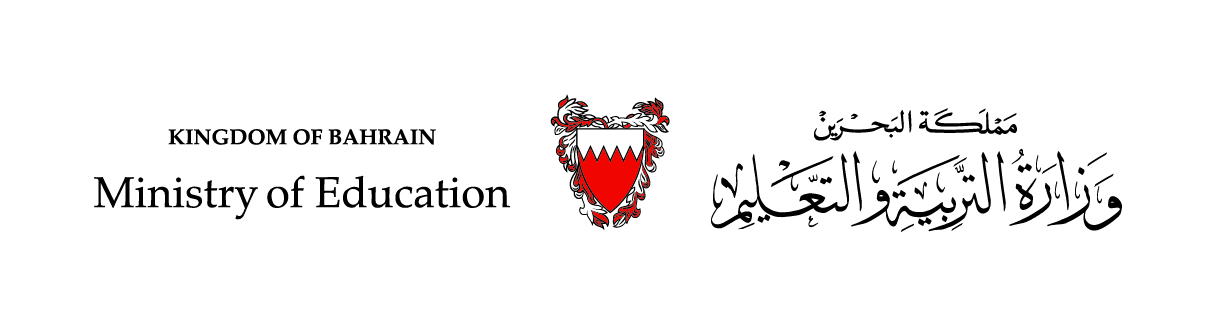 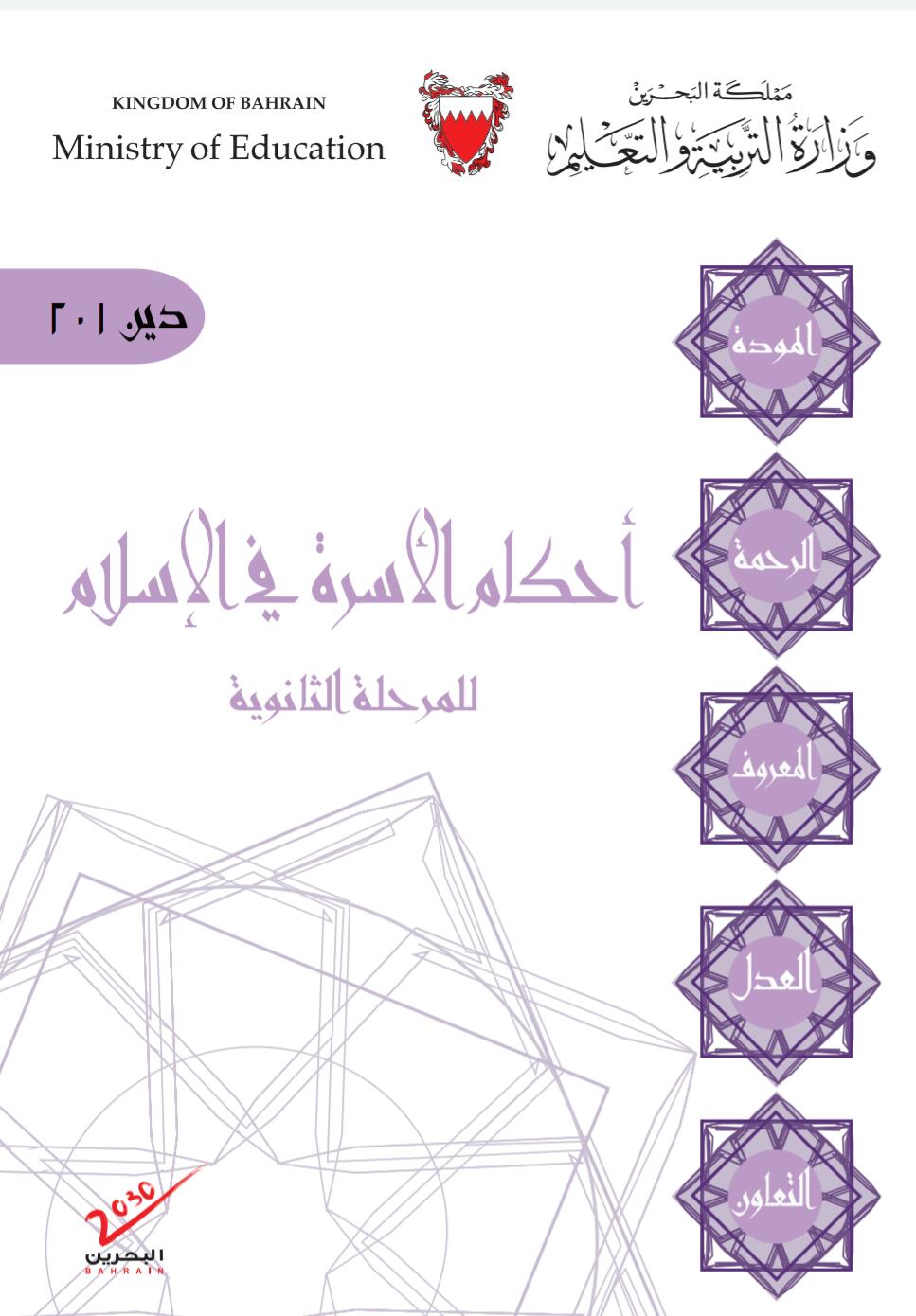 مـوانـعُ الـزَّواجِ
أحكام الأسرة في الإسلام
(دين 201)
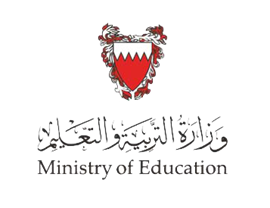 موانع الزواج (دين 201)
أهدافُ الدَّرس:
عزيزي الطالب (ة)، مع نهاية هذا الدرس ستكون قادرًا على أن:
                           1-  تُعَرِّفَ موانع الزواج.
                           2-  تُعَدِّدَ الموانع الشرعيّة للزواج مُمَيّزًا بينها.
                           3-  تَسْتَدِلَّ بنصوص شرعيّة على هذه الموانع.
                           4-   تُعلِّلَ هذه الموانع وأحكامها الشرعية.
                           5-  تُبَيّنَ أهمية موانع الزواج في تنظيم علاقة الرجل بالمرأة في الإسلام.
موانع الزواج (دين 201)
تمــــهــــــيــــد
حرصت الشريعةُ الإسلاميّة على وضعِ ضوابِط مُلزمةٍ في الزواج منذ بدايته حتّى تمامه، الهدف منها تنظيمُ علاقة الرجل بالمرأة، ومن هذه الضوابط موانع الزواج، حيث بيّنتْ من يَحِلُّ للرجل أن يتزوّجها، ومن يمنعُ عنه الزواج بها.فما المقصود بموانع الزواج؟ وما أنواعها؟ وما الحِكْمة من هذا المنع؟
موانع الزواج (دين 201)
أولا: تعريف المانع
الموانعُ جمع مانع، وهو لغةً: مِنَ المنع؛ وهو أَن تَحُول بين الرجل وبين الشيء الذي يُريده، وهو خلافُ الإِعْطاء.
المانع اصطلاحًا: ما يلزم من وجوده عدم الحُكْم أو بطلان السبب، كالحَدَثِ (خروج البول أو الريح...) فهو مانع من الصلاة ومسِّ المصحف...
موانع الزواج (دين 201)
أقرأ وأتفكَّر:
انتشرت قبل الإسلام بعضُ العادات المحَرَّمة في الزواج، منها زواج المقت؛ وهو أن يتزوج الرجل زوجة أبيه من بعده؛ وسُمّي مقتًا لأنّ الله يبغضه، وهو عارٌ يلحقُ فاعله، قال تعالى: ﴿وَلا تَنكِحُوا مَا نَكَحَ آبَاؤُكُمْ مِنَ النِّسَاءِ إِلاَّ مَا قَدْ سَلَفَ إِنَّهُ كَانَ فَاحِشَةً وَمَقْتًا وَسَاءَ سَبِيلاً﴾. سورة النساء، الآية22.
ولما جاءت الشريعةُ الإسلاميةُ حرصت على تقوية الأسرة والمجتمع، وتمتين صلة الأرحام بين الناس، فمنعت الزواج ببعض الأقارب من النساء إما على سبيل الدوام أو لبعض الوقت، قال تعالى: ﴿حُرِّمَتْ عَلَيْكُمْ أُمَّهَاتُكُمْ وَبَنَاتُكُمْ وَأَخَوَاتُكُمْ وَعَمَّاتُكُمْ وَخَالاتُكُمْ وَبَنَاتُ الأَخِ وَبَنَاتُ الأُخْتِ وَأُمَّهَاتُكُمْ اللاَّتِي أَرْضَعْنَكُمْ وَأَخَوَاتُكُمْ مِنْ الرَّضَاعَةِ...﴾ سورة النساء، الآية 23، وعن ابْنِ عَبَّاسٍ  قال: قَالَ رَسُولُ اللهِ : "يَحْرُمُ مِنَ الرَّضَاعِ مَا يَحْرُمُ مِنَ النَّسَبِ". متّفق عليه.
موانع الزواج (دين 201)
نشاط 1
- قال تعالى: ﴿وَلا تَنكِحُوا مَا نَكَحَ آبَاؤُكُمْ مِنَ النِّسَاءِ إِلاَّ مَا قَدْ سَلَفَ إِنَّهُ كَانَ فَاحِشَةً وَمَقْتًا وَسَاءَ سَبِيلاً﴾. (سورة النساء، الآية22).
1- بينّ معاني الكلمات الآتية:
     أ- مَا قَدْ سَلَفَ: ............................................................................................................................
     ب- فَـــاحِــشَة: ................................................................................................................................
     ج- مــقْــتــًــا: ....................................................................................................................................
     د- سَاءَ ســبيــلًا: .............................................................................................................................
2- ضع خطًّا تحت الإجابة الصحيحة في العبارة الآتية: الزواج من أرملة الأب:  (حرام – مكروه – جائز).
3 - اكتب المصطلح أمام التعريف المناسب له فيما يأتي:
      (............................) أَن تَحُول بين الرجل وبين الشيء الذي يُريده.
       (............................) ما يلزم من وجوده عدم الحكم أو بطلان السبب.
الإجابة
ما سبق من فِعلكم هذا فإنّه مَعْفُوٌّ عنه.
الشيءُ القبيح أو المعصية.
المقتُ في الأصل أشدّ البغض، أي ممقوتًا من الله.
أي بئس الطريقُ والمسلكُ ذلك.
(حرام – مكروه – جائز).
المنع لغةً
المنع اصطلاحًا
موانع الزواج (دين 201)
ثانيا: موانع الزواج
القسم الأول: الموانع المؤبّدة 
المقصود بها: وصفٌ ثابتٌ في بعض النّسوة يمنعُ الزواجَ بهنّ على سبيل الدوام والاستمرار، وهي ثلاثة موانع: 
المانع الأول: النسب أو القرابة، ويشملُ أربعة أصناف من النساء.
موانع الزواج (دين 201)
تابع: أقسام موانع الزواج
القسم الأول: الموانع المؤبّدة 

المانع الثاني: الرضاعُ: وهو اسمٌ لوصول لبن امرأةٍ في جوف طفلٍ.
موانع الزواج (دين 201)
تابع: أقسام موانع الزواج
القسم الأول: الموانع المؤبّدة 

المانع الثالث: المصاهرة، ويُقصد بها "زوجةُ أصله وفرعه ومن لها على زوجِهِ ولادةٌ، وفرعُ زوجةٍ مَسَّها وإنْ لم تكن في حِجْره"، وهنّ أربعة أصناف:
موانع الزواج (دين 201)
الإجابة
نشاط 2
1- استنتج من الآيات الآتية سبب تحريم الزواج من بعض النساء.
-يُستنتج من قوله تعالى:
أ- ﴿وَلا تَنكِحُوا مَا نَكَحَ آبَاؤُكُمْ مِنْ النِّسَاءِ إِلاَّ مَا قَدْ سَلَفَ إِنَّهُ كَانَ فَاحِشَةً وَمَقْتاً وَسَاءَ سَبِيلاً﴾.

ب- ﴿حُرِّمَتْ عَلَيْكُمْ أُمَّهَاتُكُمْ﴾.

ج- ﴿وَأُمَّهَاتُكُمْ اللاَّتِي أَرْضَعْنَكُمْ وَأَخَوَاتُكُمْ مِنْ الرَّضَاعَةِ﴾.

2- من خلال النص القانوني الآتي استخرج شرطين من شروط الرضاع المانع للزواج: "يحرم من الرضاع ما يحرم من النسب إذا وقع في العامَين الأوَّلين، وبلغ خمس رضعات متفرّقات مشبعات" قانون الأسرة البحريني المادة (10).

 3- بيّن الأحكام الفقهية في المسائل الآتية:

أ- عقد على الأمّ ثم طلقها قبل الدخول، وأراد أن يتزوج ابنتها.

ب- أراد رجلٌ الزواج من ابنة مرضعته.
التحريم بسبب المصاهرة
التحريم بسبب النسب
التحريم بسبب الرضاع
2- الرضاع المانع من الزواج يُشترط فيه: أ- ألاّ يتجاوز سن الرضيع العامين، فإذا رضع من كان عمره أكبر من عامين فلا تحريم.   ب- أن تكون عدد الرضعات خمس رضعات مشبعات متفرقات، أي تمّت على فترات زمنية متباعدة.
يــجــوز
لا يجوز
موانع الزواج (دين 201)
القسم الثاني: المـوانـع المـؤقّــتة
الموانع المؤقّتة: هي وصفٌ غيرُ ثابتٍ في بعض النساء، يمنع الزواجَ بهنّ ما دام ذلك الوصف قائمًا، فإذا زال الوصفُ زالت الحرمة والمنع، وهنّ كالآتي:
موانع الزواج (دين 201)
تابع الموانع المؤقّتة
موانع الزواج (دين 201)
خريطة ذهنية
موانع الزواج
1- الموانع المؤبّدة
ب- الرضاع
ج- المصاهرة
أ- النسب أو القرابة
كلُّ الأصول والفروع التي تُحرّم بالنسب تُحرّم بالرضاع.
فروع أبويه من النساء.
فروع الأجداد والجدّات بدرجة
فروع الزوجة وإنْ نَزَلْنَ.
فروع الرجل من النساء.
أصول الزوجة وإنْ عَلَوْنَ.
زوجة فرع الرجل وإنْ نَزَلَ.
أصول الرجل من النساء.
زوجة أصل الرجل وإنْ عَلَا.
الأخوات وبناتهنّ وبنات الإخوة وإن نزلن.
العمّات والخالات.
البنات وبناتهن وبنات الأبناء وإن نزلن.
الأمّ المرضعة وأمّها وجدّاتها وإن علون، وبناتها وبنات أولادها وإن نزلن، وأخواتها، وعمّاتها وخالاتها.
الأم والجدّات وإن علون.
بنت الزوجة وبنت ابنتها وإن نزلت.
زوجة الابن وابن الابن وإن نزل.
أم الزوجة وجدّتها وإن علت.
زوجة الأب والجدّ وإن علا.
موانع الزواج (دين 201)
تابع: موانع الزواج
خريطة ذهنية
2- الموانع المؤقّتة
الإحرام بحجّ أو عمرة.
الزيادة على أربع زوجات.
الجمع بين الأختين، وبين المرأة وعمَّتها، والمرأة وخالتها.
المرأة غير المسلمة ما لم تكن كتابية.
المطلّقة ثلاثًا.
زوجة الغير أو معتدَّته.
موانع الزواج (دين 201)
تــقـويـم خــتـامـي
الإجابة
1- ما الفرق بين المانع المؤبّد و المانع المؤقّت؟
1- المانع المؤبّد: هو ما كان فيه الزواج ببعض النسوة محرّمًا على التأبيد. أما المانع المؤقّت: فيكون التحريم فيه مؤقّتًا حتى يزول سبب المنع.
2- أُوضّحُ الحُكم في المسائل الآتية مع التعليل:
أ- لا يجوز؛ لأنّه استوفى عدد الطلقات المشروعة، قال تعالى: ﴿فَإِنْ طَلَّقَهَا فَلا تَحِلُّ لَهُ مِنْ بَعْدُ حَتَّى تَنكِحَ زَوْجًا غَيْرَهُ﴾.
أ- طَلَبَ رجلٌ من وليّ زوجته التي طلّقها ثلاثًا الزواج منها بمهرٍ وعَقْدٍ جديدٍ.
ب- يجوز الزواج بالابنة، لأنه لم يدخل بالأمّ.
ب- خطبَ الأمّ ثم تزوج بابنتها.
3 – الحِكمة من التحريم المؤبّد والمؤقّت هي حفظ المجتمع من الاختلال؛ لأنّ الزواج بالمحارم سببٌ في انتشار البغضاء والكراهية، وقطع الأرحام، وتوارث الأمراض وضعف النسل...الخ.
3- عبّر بأسلوبك عن الحِكمة من التحريم المؤبّد والمؤقّت.
4- المانع الوارد في الحديث: من الموانع المؤقّتة.
4- بيِّن نوعَ مانعِ الزواج الوارد في الحديث الآتي: عن أبي هريرة  عن النبيّ  قال: "لاَ  يُجْمَعُ بَيْنَ المَرْأَةِ وعَمَّتِهَا، وَلاَ بَيْنَ المَرْأَةِ وَخَالَتِهَا".
انتهى الدرس
بالتوفيق والنجاح الدائم بإذن الله.